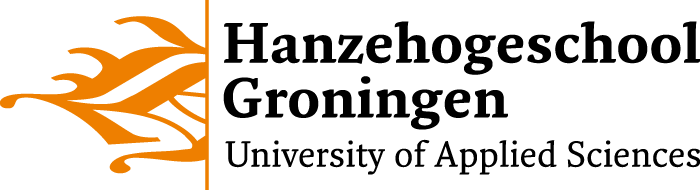 Alumnibijeenkomst MPA

Datum: 18 oktober 2018
Tijd: 17:30-21.00 uur
Plaats: volgt
Kosten: €40 op rekeningnummer…
Accreditatie wordt aangevraagd bij de NAPA

Aanmelden via mpa@org.hanze.nl

Programma
17.30 Inloop met maaltijd
18.45 Welkom 
18:50 Workshop antibiotica door Bart Meijer, medisch microbioloog
19:50 Koffie/thee
20:00 Workshop rugklachten door Patrick Stegeman, PA Wervelkolomcentrum
21:00 Afronding